Vanhusten lääkehoito
Heljä Lotvonen, geriatrian erikoislääkäri
Omnia 25.2.2013
Ikääntyminen ja lääkkeet
Paljon sairauksia, paljon lääkkeitä: kotona asuva 75-vuotta täyttänyt käytti keskim. 5,6 lääkettä/vrk. 30 % käytti yli 10 lääkettä, 85-v naisista puolet käytti yli 10 lääkettä. 30 % käytti lääkettä, jota Iäkkäiden lääkityksen tietokanta kehottaa välttämään
”laitosvanhukset” erityisryhmä (käytetään liikaa psyykenlääkkeitä)
Paljon lääkityksen syy: pitkittynyt elinikä, tutkimustieto lääkkeistä lisääntynyt, lääkkeiden saatavuus parantunut, medikalisaatio, vahva usko lääkkeen voimaan, lääketeollisuuden halu tukea tutkimusta joka tukee lääkkeen menekkiä, monta sairautta yhtä aikaa
Lääkkeiden käyttöä lisää: huonoksi koettu terveydentila, masentuneisuus, naissukupuoli, tiheään vaihtuvat lääkärit
Toisaalta: vanhuksilla on diagnosoimattomia sairauksia ja alilääkitystä ( S-L Kivelä, M Raivio 2007)
Ihminen muuttuu
Kuva: Kari Suomalainen
Ikääntymiseen liittyviä muutoksia
Sydämen pumppausvoima vähenee, sykettä säätelevät radat rapistuvat, sydänlihas jäykistyy, läpät kalkkiutuvat, maksimaalinen syketaajuus vähenee
Verisuonet jäykistyvät, keräävät kalkkeutumia
Verenpaineen säätelysysteemi rappeutuu, taipumus asentoon liittyvään huimaukseen
Nestemäärä vähenee verenkierrossa, kuivuminen
Munuaisten verenkierto vähenee, tulee munuaisten vajaatoiminta
Elimistön säätelyjärjestelmät vaimenevat (hormonit, insuliinin eritys, ruokahalu, refleksit jne.)
Keuhkot jäykistyvät, limakalvojen värekarvatoiminta vähenee
Iho haurastuu, ihonalainen kudos vähenee
Lihasmassa vähenee ja korvautuu rasvalla, voiman tuotanto vähenee
Aivohermosolujen määrä vähenee, keskushermostoon sakkautuu valkuaisaineplakkeja, joka estää tiedon välitystä
Mahalaukun ja suoliston limakalvo ohenee ja imeytyminen hidastuu, liike hidastuu
Luu haurastuu ja heikkenee, ja uutta luuta muodostuu hitaammin. Isoihin niveliin nivelrikkoa
Silmät rappeutuvat ja vanhenevat
Kuulohermot ja tasapainoelin rappeutuvat
Maksan koko pienenee ja verenkierto vähenee, entsyymitoiminta muuttuu
Virtsaelimet ja limakalvot haurastuvat
Lääkityksen ongelmia
Tutkimusnäyttöä nuoremmilla terveillä vapaaehtoisilla. Monisairaita vanhuksia on vaikea tutkia koska sekoittavia tekijöitä on paljon
Hoitojärjestelmä ei palvele vanhuksia: ajanvaraus hoidettava itse, lääkityksen seuranta ei ole rutiininomaista (vars. jos on dementia tai mielenterveyden häiriö), asenneongelmia on sekä vanhuksilla että hoitavilla, tietokoneohjelmat eivät kommunikoi keskenään (erikoissairaanhoito-yksityislääkäri-terveyskeskus). E-resepti kerää tiedot, mutta ei vielä kaikilta lääkäreiltä
Itsehoitolääkkeet, lääkemyöntyvyys, autonomia: on selvitettävä kykeneekö potilas luotettavasti huolehtimaan omasta lääkityksestään, tarkistettava käyttötaidot
Suuri luottamus siihen että pillerillä voi hoitaa ongelman =medikalisaatio. Vanhuksen oma lääkehakuisuus
Mikä on lääkkeen käytön todellinen syy?
Lääkärin määräämien lisäksi käyttää ns. ”luontaislääkkeitä”
Turhia lääkkeitä ei raaskita hävittää kotoa, niitä pidetään arvokkaina
Hyvää unilääkettä lainataan naapurille
Turvallista ja järkevää lääkehoitoa tukee
Turvallinen lääkehoito- projekti (STM)
Rohto-koulutus, täydennyskoulutus
Käypä hoito-ohjeet, kansalliset ohjeet
Kotisairaanhoidon tärkeä rooli
Kokonaisvastuun ottaminen lääkityksestä (sovitaan kuka ottaa: potilas, omainen, kotisairaanhoito?)
Lääkelistan tarkistus vähintään kerran vuodessa ja aina kun terveydentila muuttuu
Apteekkien lääkeannosjakelu kehittymässä
E-resepti 
Osastofarmasia tulossa sairaaloihin
SFINX-interaktio-tietokanta Terveysportissa
Fimea: iäkkäiden lääkityksen tietokanta
Haittavaikutusrekisteri – lääkäri ilmoittaa
Lääkelista-ongelmien ratkonta osastolla – osaston sisäinen kirjanpito, HAIPRO
WHO:n suositus: max 4 lääkettä 
RAI-mittari pitkäaikaishoidossa: max 9 lääkettä/vrk laatuindikaattori
Milloin lääkkeestä on enemmän haittaa kuin hyötyä?  Tutkimus: 30 % lääkehaitoista voidaan ehkäistä
Moniammatillinen tiimi on yhdessä vastuussa. Hoitaja tietää potilaan lääkkeet usein paremmin kuin lääkäri. On vastuu ja velvollisuus tehdä lääkärille kysymyksiä!
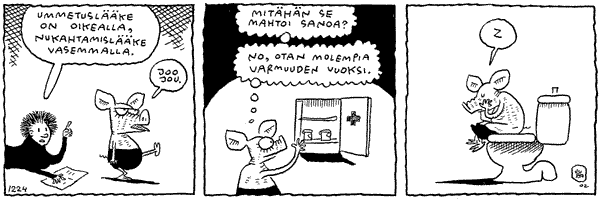 Lääkkeettömät hoidot
Aliarvostettu hoitomuoto
Ensisijainen hoito esim. muistisairaan käytösoireissa, unettomuudessa, virtsan karkailun hoidossa, ummetuksen hoidossa, huimauksessa, kivussa, masennuksessa
Eri terapiat korvaavat tai täydentävät lääkitystä
Hyvän luotettavan ja turvallisen hoitosuhteen placebo-vaikutus ainakin 30% (Sirkka-Liisa Kivelä, STM:n raportti 2006)
Mistä on näyttöä? Liikunta, lihas- ja tasapainoharjoittelu, psykososiaalinen ryhmäkuntoutus, ennaltaehkäisevät kotikäynnit, muistikoordinaattori, toimintaterapeutin antama ohjaus ja kuntoutus, muidenkin sairausryhmien koordinaattori esim. osteoporoosi ja depressio, moniammatillinen tiimi, hoitavan henkilön tuttuus ja helppo lähestyttävyys, hoidon jatkuvuus (Kaisu Pitkälä, SLL 2008)
Lääkkeiden vaikutusmekanismeja
Tavanomaiset kohteet: solukalvon reseptorit, monet entsyymit, viruksen ja bakteerin lisääntymiskierto
Lääkeaine sitoutuu valkuaisaineisiin ja muuttaa niiden välittämää vastetta. Vaikutuskohde reseptori, ionikanava, entsyymi tai kuljettajaproteiini
Lääkeaine voi olla agonisti (lisää kohdemolekyylin aktiivisuutta) tai antagonisti (estää fysiologisen aineen vaikutuksia tai sitoutumista kohdemolekyyliin), käänteisantagonisti (vähentää kohdemolekyylin aktiivisuutta)

Uusia kohteita: immuunijärjestelmään vaikuttaminen, biologiset lääkkeet
Lääkkeiden farmakokinetiikan muutokset vanhuksella
Imeytyminen suolistosta: ei juuri muutoksia
Sitoutuminen verenkierrossa valkuaisaineisiin: albumiini vähenee sairailla tai aliravitsemustiloissa, vapaan lääkeaineen pitoisuus nousee, rasvaliukoisten lääkeaineiden poistuminen hidastuu
Lääkkeen laimentuminen kehossa (jakautumistilavuus): kehon vesimäärä laskee ja rasvamäärä nousee suhteellisesti, vesiliukoisten lääkkeiden veripitoisuus nousee, rasvaliukoisten lääkkeiden poistuminen hidastuu
Lääkkeen metabolia maksassa: hidastuu lievästi
”80-vuotiaalla on yksi munuainen”, vanhuksella lääkkeen poistuminen on hidastunut 50%
Lääkkeen puoliintumisaika pidentynyt. ELI LÄÄKE VIIPYY ELIMISTÖSSÄ PIDEMPÄÄN KUIN NUORILLA
Salli K. ENNEN GERIATRIN TAPAAMISTA:  Ikä 82 v. Sairaudet: sepelvaltimotauti, sydämen vajaatoiminta, kilpirauhasen vajaatoiminta, flimmeri, osteoporoosi, masennus, Alzheimerin tauti. Kärsii: nivelrikkokivuista, unettomuudesta, yksinäisyydestä.
Digoxin 1x1
Furesis 3x2
Marevan
Laxoberon
Toilax-tabl kahdesti viikossa
Senna
Seronil 1x1
Diapam 10 mg 1x3
Alkoholia 3 pulloa olutta päivässä
Burana 600 mg 1x3
Panacod 1x3
Thyroxin ½x1
Crampiton yöksi
Atarax kutinaan
Ginseng
Omega-3
Neidonhiuspuu-tabletit
Piimax
Geromax
Primperan pahoinvointiin
Salli K. JÄLKEEN GERIATRIN VASTAANOTON: Ikä 82 v. Sairaudet: sepelvaltimotauti, sydämen vajaatoiminta, kilpirauhasen vajaatoiminta, flimmeri, osteoporoosi, masennus, Alzheimerin tauti, silmänpainetauti. Kärsii: nivelrikkokivuista, unettomuudesta, yksinäisyydestä, ihon kuivuudesta ja kutinasta
Bisoprolol 1x2
Marevan
Furesis 1x2
Digoxin 1x1
Ramipril 1x1
Thyroxin 1 joka toinen pv ja ½ joka toinen pv
Alendronate 1 viikossa
Kalkki-D-vitamiini 2x1
Mirtazapin illalla
Exelon-laastari 1x1
Ebixa 1x1
Duphalac 1x1
Xalatan-silmätipat
Panadol tarv.
Imovane tarv.
Ihon pesu hoitoöljyllä
Mitä tapahtuu kun nämä lääkkeet jauhetaan Sallin kuivan suun ja nielemisvaikeuden takia?
Kuka tietää?
Tietääkö hoitava lääkäri, että nämä lääkkeet jauhetaan?
Onko vaihtoehtoja?
Tiedä mitä teet jos aiot jauhaa lääkkeet! Jos et tiedä, niin kysy!
Pystyykö Salli ottamaan lääkkeet?
Dosetti, jonka käyttöä ksh ja omainen valvoo. Aluksi Salli loukkaantui siitä kun häneen ei luotettu ja annettu itse käydä apteekissa ja ottaa lääkkeet purkeista. 
Silmätippojen laitto omaisen toimesta illalla, samaan aikaan tämä antaa Mirtazapin-iltalääkkeen  ja vaihtaa Exelon-laastarin. Entä kun omainen ei pääse tulemaan illalla?
Alendronate kerran viikossa ksh valvomana (pystyasento, ei aamiaista ½ tuntiin) –tämän voisi vaihtaa kerran kuussa otettavaan
Kalkki-D-vitamiini ”välipalana”
INR-määritys ja Marevan-annostelu ksh toimesta
Kuka auttaa pesuissa ja rasvauksessa?
Miten saisi virikettä Sallin päivään ja tarpeeksi liikuntaa?
Syökö Salli tarpeeksi?
Eihän naapuri enää tuo olutta?
Addoz- lääkekello. Muistuttaa lääkkeen oton. Jos lääkettä ei ota oikeaan aikaan, tekee hälytyksen GPS avulla
Myynti:apteekitStockmann-tavaratalotImatran Turvatuote OyKotisairaanhoito ja kotipalvelu Harmonia OyMagnum Medical Finland OySuomen Ensiapupalvelu OySuomen Turvapuhelinpalvelut OyTunstall Oy
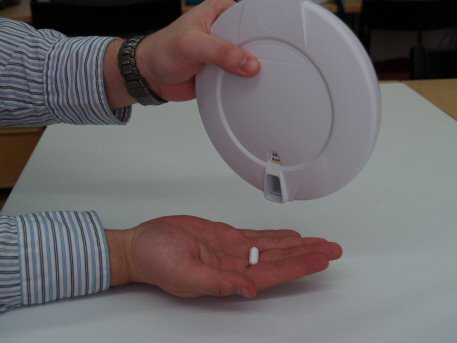 Carousel-lääkeannostelijaMyyjä: Comp Aid-verkkokauppa
Hinta: 215 e
Helppo lääkeannostelija
Lääkeannostelija Iso-Avukas, suorakulmainen on jaettu seitsemään päivärasiaan joissa on 4 pientä lokeroa. Helppo ottaa mukaan.
Lääkeannostelija Pikku-Avukas, pyöreä
MEM-X
-    omaisäänellä puhuva muistutin tilanteisiin joissa asiat unohtuvat. 
-   hälytyksen soidessa äänitetty viesti yksinkertaisesti nappia painamalla ! 
Kevyt (65gr.) kantaa vaikka kaulassa ja käyttäjälle vain yksi kookas näppäin
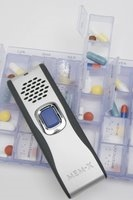 ROLLO
Pyöreä Rollo-robotti muistuttaa lääkkeiden ottamisesta 
Se voi muistuttaa muustakin: ”Muista hella!”
”Mene kerhoon aamulla”
Havannoi ympäristöä
Palvelurobotti Kaveri lähtee vanhusten avuksi Ylivieskassa (HS marraskuu 2010)
Kompai eli suomalaisittain Kaveri-palvelurobotti on tarkoitettu palvelukotiasumisen valvontatehtäviin. Kaveri tunnistaa puhetta, vastaa kysymyksiin, muistuttaa lääkkeenotosta, ottaa yhteyden lääkäriin, lähettää sähköpostia ja voi piristää vanhusta vaikka laululla.
Ennen palvelukäyttöä Kaveri tarvitsee vielä kehitystä erityisesti puheentunnistuksen parissa. Tulevaisuudessa sen teknisiä ominaisuuksia voidaan kehitellä kasvojen tunnistuksen, ilmeiden ja vaikkapa robottikäsien suunnittelulla.

Hinta n. 15000 e
Vanhusten lääkehoidon toteutuksen periaatteita
Lääkehoito on vain osa kokonaishoitoa
Vanhuksen hoidossa on tärkeintä tukea elämänlaatua ja toimintakykyä
Lääkkeiden valinta perustuu kompromissiratkaisuihin: huomioitava kaikki samanaikaiset sairaudet. Hoidon kohteeksi on valittava tärkeimmät sairaudet ja vaikeimmat oireet. Lääkehoidon kustannukset pidettävä mielessä (onko vanhuksella varaa lääkkeisiin? )
Varovaisuus paikallaan
Lääkehoitojen pitäisi olla realistisia ja perusteltuja
Lääkehoidon pitää tukea ikääntyneen itsenäisyyttä
Vanhusten lääkehoidon seuranta: Jos lääkkeitä on 1, seurataan vuoden välein. Jos lääkkeitä on 2, seurataan kahdesti vuodessa. Jos lääkkeitä on 3, seurataan kolmasti vuodessa. Jos lääkkeitä on 4, seurataan neljästi vuodessa. Jos lääkkeitä on yli 4, seurataan kuukausittain. ( E. Iisalo, 1983)
Lääkkeiden interaktioteli lääkeaineiden yhteisvaikutukset
N. 10% kaikista potilaista altistuu kliinisesti merkittävälle interaktiolle
Vanhukset ovat riskiryhmä, jolle on tehty vähän tutkimuksia
Yhteisvaikutustietokantoja ei ole suunniteltu iäkkäille (=SFINX ym.), mutta viime vuosina on tullut näihin lisäosia
USA:ssa 6. yleisin kuolinsyy (yleisempi kuin diabetes tai liikenneonnettomuus)
Vanhuksilla 25%:lla oli käytössä lääkeyhdistelmiä jotka johtivat mahdollisesti merkittävään lääkkeiden yhteisvaikutukseen
Sairaalaan joutumisen syy 3% tapauksista
Interaktio voi johtaa haittavaikutukseen, tai siihen että lääke ei vaikuta
	(esim. Neurotol  vaikuttaa maksaentsyymiin joka estää unilääkkeen muuttumista vaikuttavaksi aineeksi -> unilääke ei vaikuta)
	Suun kautta otettava kynsisienilääke voi aiheuttaa Marevanin pitoisuuden kasvun ja suuren INR-pitoisuuden nousun ja jopa hengenvaarallisen vuotoriskinSirdalud voi tiettyjen sydän lääkkeiden kanssa aiheuttaa hengenvaarallisen rytmihäiriön
Jos on yli 8 lääkettä käytössä samanaikaisesti: interaktioriski on yli 90%
	(kirjassa: Geriatria, Duodecim 2010)

Duodecim 1/2013: Neuvonen: Vakavien lääkehaittojen ja vaarallisten lääkeinteraktioiden ennakointi ja ehkäisy: v. 2000 HYKS:in vuodeosastoilla kuoli hieman yli 1500 potilasta. Kuolemantapauksista 75 johtui todennäköisesti lääkkeistä, mikä tarkoittaa 5 % kaikista kuolemista. Näiden lisäksi 24 tapauksessa syy-yhteys oli mahdollinen (johtavat syyt: 1) solunsalpaajan aiheuttama valkosolujen vähyys, sepsis, sydämen vajaatoiminta 2) antikoagulanteista johtuva verenvuoto  3) tulehduskipulääkkeet aiheuttivat 10 kuolemaa 4) kortikosteroidit, reumalääkkeet, psykoosilääkkeet, varjoaineet, mikrobilääkkeet, plasminogeenin aktivaattorit, mykofenolaatin ja antitymosyyttiglobuliinin yhdistelmä, insuliini ja verenpainelääkkeet yksittäisissä tapauksissa
Interaktiot
Kahden tai useamman lääkkeen yhteisvaikutukset: toinen lääke voi tehdä toisen lääkkeen voimakkaammaksi  (potentoi) tai heikommaksi (inaktivoi). Tällä tavalla vaikuttaa myös alkoholi, luontaislääkkeet, ravintolisät, käsikauppalääkkeet
Lääkkeen ja ruoan välinen yhteisvaikutus: esim. maitotuote voi estää lääkkeen imeytymistä tai aiheuttaa sakkautumista (maito tai kalkkitabletti ja rauta). Greippimehu voi lisätä Marevanin tai joidenkin lääkkeiden pitoisuutta vaarallisen paljon
Yleisiä lääkkeiden haittavaikutusten oireita vanhuksilla
Muisti heikkenee
Sekavuus
Levottomuus
Ortostaattinen hypotonia
Huimaus
Virtsan karkailu
Pahoinvointi 
Ummetus
Vatsakipu
Kuivuminen
Nuha
Parkinsonismi
Akatisia
Tardiivi dyskinesia
Allerginen reaktio/anafylaksia
Antibioottiripuli / clostridium
Desorientaatio
Käytöshäiriöt
Masennus
Verenpaineen aleneminen
Kaatuilu
Suun kuivuminen
Oksentelu
Ripuli
Rintakipu
Yskä
Ekstrapyramidaalioireet
Käsien vapina
Lihaskouristukset
Levottomat jalat
Suolistoverenvuoto tai haava
Potilastapaus: Eila. Asuu yksin, tytär auttaa paljon äitiään, kotisairaanhoito jakaa lääkkeet, suihkuttaa, rasvaa kuivan ihon. On turvaranneke ja ateriapalvelu
Ongelmana jo vuosien ajan kivut. Polvien nivelrikko vaikeuttaa kävelyä. Ollut kovin lihava, ja passiivinen liikkuja. Viihtyy kotonaan, jossa enimmäkseen makoilee vuoteella, kävelee 20 askelta WC. Oxycontin ollut käytössä ilman helpotusta. Kipuja on aina vain. Ksh teki kipupiirroksen, jossa koko kehon kivut, yötä päivää. Mikään ei tunnu lievittävän. Kipuklinikkaa konsultoitu: kyseessä on morfiinille resistentti kipu. Lyricaa kokeiltiin, mutta siitä ei mitään helpotusta
Potilas tuli sairaalaan viikon tutkimus- ja kuntoutusjaksolle. Kuvattiin kaikki isot nivelet, joissa reilut pitkälle edenneet nivelrikot ja liikerajoituksia. Hän käveli sairaalassa rollaattorin turvin tavallista enemmän ja kävi fysioterapeutin kanssa kuntosalilla lihasvoima- ja tasapainoharjoituksissa. Niveliin laitettiin kylmäpussia. Hänelle aloitettiin Norspan-kipulaastari, joka vaihdetaan viikon välein. Lisäksi nivelrikkokivun takia Arcoxia pitkävaikutteinen tulehduskipulääke. 
Muut lääkkeet: Verenpaine- ja sydänsairauteen Furesis, Orloc, Amlodipin, Kaleorid, Primaspan. Somac (mahansuojalääke), Pegorion (ummetuslääke), Cymbalta (nostaa kipukynnystä), Allonol kihtiin, Thyroxin kilpirauhasen vajaatoimintaan, Cohemin depot B12-vitamiini-injektiot 3 kk välein, Kalkki+D-vitamiini, Nitrot tarvittaessa, Ihovoiteet
Potilaalle tuli 3 kuukautta myöhemmin vatsakivut, ja häneltä leikattiin puhjennut  vatsahaava
Potilas tuli jatkohoitoon tk-sairaalaan. Hänellä oli hengenahdistusta ja lisääntynyt nestemäärä keuhkoissa, tuore sydämen eteisvärinä. Primaspan lopetettiin ja aloitettiin Marevan verenohennushoito
Arcoxia tai vastaava tulehduskipulääke on sopimaton jatkossa. Kipuun Paracetamoli 3 kertaa päivässä, ja Norspan-laastari jatkuu
Kotihoito jatkuu entiseen tapaan, mutta sai lähetteen kotifysioterapiaan 
Eila haluaa asua kotonaan mahdollisimman pitkään
Serotoniinioireyhtymä
Vähintään 3 allamainittua oiretta ja ne johtuvat serotoniinin takaisinoton estäjistä tai muista serotonergisistä lääkkeistä (SSRI =suurin osa masennuslääkkeistä kuten Citalopram, trisyklinen masennuslääke esim. Triptyl, MAO-estäjä –masenuslääke Aurorix, Litium= Lito, karbamatsepiini= Neurotol, Tegretol neuropaattinen kipu tai epilepsia, levodopa= Parkinsonlääke, tramadoli =Tramal kipulääke, triptaani =migreenilääke, dekstrometorfaani =Resilar, Redol comp-yskänlääkkeet)
Oireet: pahoinvointi, ruokahalun väheneminen, lihasnykäykset, unihäiriö, ahdistuneisuus, hikoilu, vapina, ripuli, koordinaatiohäiriö, tajunnan tason muutos, sekavuus, kiihtyneisyys, lihasjäykkyys, kouristukset
Maligni neuroleptioireyhtymä
Liiallinen dopaminerginen salpaus
Johtuu neuroleptien liian korkeista pitoisuuksista tai lääkeyhdistelmistä. Tai levodopahoidon äkillisestä lopettamisesta Parkinson-potilaalla
Oireet: lihasjäykkyys, kuume, sekavuus, kiihtyneisyys, ärtyvyys, ahdistuneisuus, kouristelu, kooma, lihastuho, munuaistoiminnan heikkeneminen, puhevaikeus
Potilastapaus Kari: tuotiin sairaalaan yleistilan laskun takia. Hoitamaton laiha mies. Ilmeisesti paljon alkoholin käyttöä. Omaisten yhteistietoja ei ollut saatavilla. Taskussa Largactilia, Tramalia, Levozinia. Aikaisemmissa sairauskertomuksissa maininta skitsofreniasta.  Tajunnan taso laski, tuli nykinää, ei pystynyt puhumaan, kuola valui, korkea kuume, levottomuus. Hän ehti kuolla ennen kuin lääkeaineiden vaikutuksen loppumista ehdittiin nähdä. Omainen löytyi maistraatin avulla. Vähäisten esitietojen takia järjestettiin vainajalle lääketieteellinen ruumiinavaus
Antikolinergiset lääkehaitat ovat tavallisia vanhuksilla (Leinonen & Alanen, Suomen lääkärilehti 48/2009)
Liiallinen antikolinerginen salpaus  vähentää hermopäätteistä vapautuvan asetyylikoliinin vaikutuksia keskushermostossa ja kohdekudoksissa 
Reseptorien määrä vähenee vanhetessa. Keskushermosto vanhenee ja herkistyy lääkkeiden sivuvaikutukselle
Syyt: antikolinerginen kuorma (Lihaskouristuslääkkeet Dolan, Norgesic. Virtsankarkailulääkkeet. Keuhkolääkkeet Atrovent, Atrodual, teofylliini. Vatsalääkkeet Librax, ja Ranimex. Sydänlääkkeet Digoxin, nitro, Persantin, Furesis, ACE-estäjä, Adalat,Marevan. Kipulääkkeet kodeiini, Panacod. Kutinalääke Atarax. Kortisonit suun kautta. Psyykenlääkkeet Triptyl, vanhanaikaiset neuroleptit, Leponex, Zyprexa. Yskänlääke Codesan comp). Suonenvetolääke Crampiton onkin vedetty markkinoilta!
Oireet:  uneliaisuus, näköharhat, näkö heikkenee, pulssi kiihtyy, sydämen rytmihäiriöt, suun kuivuus, kuuma iho, mielialavaihtelu, hapuilu, harhailu, hikoilemisen kyvyttömyys, lämmön nousu, aistihäiriöt, muistitoimintojen häiriö, sekavuus, delirium, kiihtyneisyys, ahdistus, hämmennys, virtsaamisen vaikeudet, virtsaretentio, ummetus
Munuaisen vajaatoiminta
”Muista että vanhuksella on vain yksi munuainen”
Munuaisen vajaatoiminta estää useiden lääkkeiden erittymistä, joten niitä kertyy elimistöön. Esim. diapam voi kestää 3 vuorokautta ja sinä aikana aiheuttaa sivuvaikutuksia
Netissä on GFR-laskuri, ja labrakokeenakin sen saa (alle 50 ml/min=munuaisen vajaatoiminta), siihen vaikuttaa ikä ja kreatiniinipitoisuus
Kipulääkityksen periaatteet:Kenenkään ei pidä kärsiä. Hyvä oirehoito on tärkeää!
Parasetamoli (Panadol, Paratabs) turvallisin, max 3 g/vrk
Tulehduskipulääkkeet: hyvä esim. nivelrikossa, mutta altistaa munuaisen vajaatoiminnalle ja maha-suolikanavan verenvuodolle (Burana, Ibuxin, Naproxen, Orudis jne.). YLEENSÄ NÄMÄ EI SOVI IÄKKÄILLE
COX-2-salpaajat (Arcoxia, Relifex, Celebra) hieman mahaystävällisempiä mutta mahdollisesti haittaa sydäntä
Morfiinijohdannainen: tramadoli, parasetamoli-kodeiini-yhdistelmä (Tramal, Panacod jne.) aiheuttaa usein haittavaikutuksia ummetusta ja muistin heikkenemistä
Morfiini ja sen sukulaisaineet: Oxynorm, Oxanest, Durogesic, Fentanyl, Norspan, Morphin , Abstral jne. annostellaan suun kautta tai injektiona tai laastarina. Kovaan kipuun tehokas mutta voi tehdä ummetusta, jäännösvirtsaa, sekavuutta, sappikipuja. Muista siis aina aloittaa myös ummetuslääke!
Neuropaattinen kipu: Lyrica, Triptyl, Neurontin – muuttaa kipukynnystä
Ihmisellä on oikeus kivun lievitykseen! Kärsimyksen välttäminen on työmme tärkeimpiä periaatteita!
Kivun arvioinnissa apuna VAS-asteikko 0-10 (nolla=ei tippaakaan kipua, 10=aivan sietämätön kipu)
Muista kivun lääkkeetön hoito: fysioterapia, kylmä/lämpöhoito, akupunktio, rentous, turvallisuuden tunne
Kipulääkkeistä sanottua Fimean iäkkäiden lääkityksen tietokannassa (www.fimea.fi/)
ASA= aspiriini: vältä käyttöä iäkkäillä. Pienennä annosta jo keskivaikeassa munuaisten vajaatoiminnassa. Älä käytä vaikeaa munuaisten vajaatoimintaa sairastavilla. Lisää yleistä verenvuotoriskiä. Salisylaattimyrkytyksen oireita ovat tinnitus, kuulon heikkeneminen, huimaus ja pahoinvointi. Huomioi yhteisvaikutukset verenhyytymiseen vaikuttavien valmisteiden kanssa. Muista tulehduskipulääkkeiden yleinen käyttö itsehoidossa (luokka D, eli korkean riskin lääke)
Ibuprofeeni (Burana, Ibumetin yms. tulehduskipulääkkeet): soveltuu varauksin iäkkäille. Vain lyhytaikaiseen käyttöön. Heikentää munuaisten toimintaa. Älä käytä vaikeassa munuaisten vajaatoiminnassa. Pitkäaikaiseen käyttöön liittyy suurentunut GI-vuotojen ja sydän- ja verisuonitapahtumien riski. Huomioi yhteisvaikutukset muiden verenhyytymiseen vaikuttavien valmisteiden ja verenpainelääkkeiden kanssa. Muista tulehduskipulääkkeiden yleinen käyttö itsehoidossa (luokka C, eli soveltuu varauksin iäkkäille)
Parasetamoli (Para-tabs, Panadol): sopii iäkkäille. Kivunhoidon peruslääke. Korkein vuorokausiannos 4 grammaa, säännöllisessä käytössä 3 g. Harvenna ottoväliä jo keskivaikeassa munuaisten vajaatoiminnassa. Pienennä annosta aliravitulla, maksasairailla, karbamatsepiinia ja fenytoiinia käyttävillä sekä runsaasti alkoholia käyttävillä. Huomioi vuorokausiannokseen myös itsehoito- ja yhdistelmävalmisteiden parasetamoli
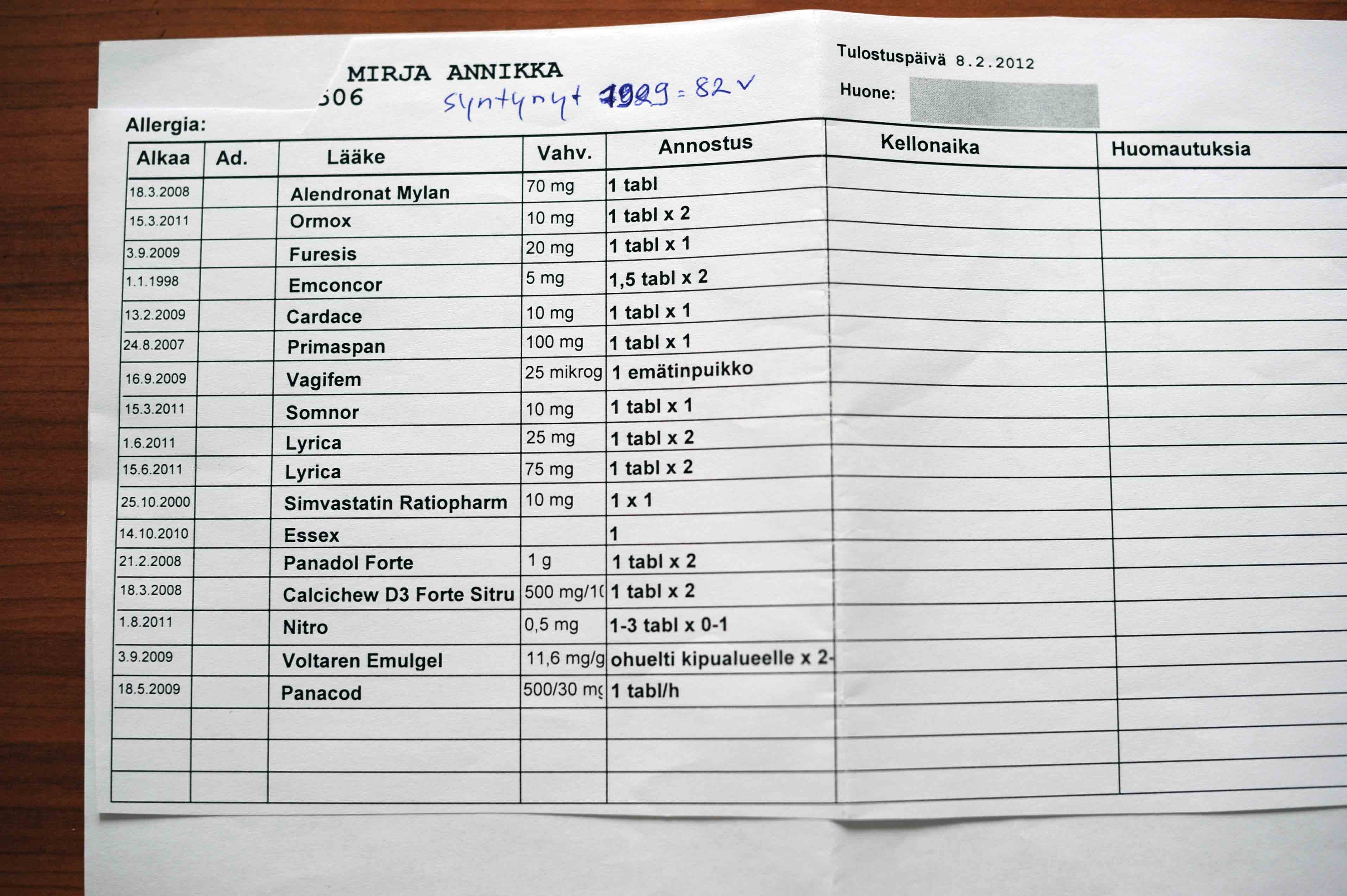 Sydän- ja verenpainelääkkeetnoin 60 %:lla monisairaista vanhuksista
Digoxin vahvistaa sydämen pumppausta
ACE-estäjiä (Ramipril, Linatil, Renitec, jne) käytetään sydämen vajaatoiminnassa ja verenpaineeseen. Parantaa diabeetikon ennustetta. Vaikuttaa suonissa ja munuaisissa
AT-2-salpaaja  (Diovan, Micardis, Cozaar jne.) ACE-estäjän vaihtoehto mutta kalliimpi
Beetasalpaaja (Bisoprolol, Seloken, Sotalol jne): sepelvaltimotauti, eteisvärinä, hidastaa pulssia, voi auttaa huimauksessa kun tasaa autonomisen hermoston vasteita. Haittana voi olla unettomuus, masennus ja painajaiset. Pulssi voi mennä liian matalaksi. Ei ole tehokas verenpainelääke
Diureetti: ( Furesis, Diuramin, Hydrex, Spiresis )jne. ajaa nestettä pois, on hyvä lisälääke verenpainetaudissa ja sydämen vajaatoiminnassa. Vanhuksella usein ensisijainen verenpainelääke. Haittana voi olla natriumin tai kaliumin mataluus. Aamulla otettu lääke voi auttaa yövirtsaisuuteen
Pitkävaikutteinen nitraatti (Ismox, Ormox, nitro-laastari) laajentaa ahtautuneita verisuonia, sepelvaltimotaudissa. Voi vanhuksella aiheuttaa ortostaattista verenpaineen laskua
Lyhytvaikutteinen nitraatti (Nitro, Dinit-suihke) otetaan rintakipuun 
Kalkkisalpaajat  (Plendil, Escor, Norvasc, amlodipin jne.) tehostavat verisuonten
	seinämien toimintaa, hyvä mutta vanhukselle joskus liian tehokas verenpainelääke. Voi aiheuttaa ortostaattisen verenpaineen laskun ja haittaavan huimauksen ja altistaa kaatumiselle
Verta ohentavat lääkkeet
Verihiutaleiden (trombosyyttien) kasaantumiseen vaikuttaa pieniannos-ASA (Aspirin, Disperin, Primaspan). Useimmissa suonten ahtaumataudeissa, parantaa verenkiertoa
Marevan (varfariini): paljon interaktioita, INR-kontrollit vähintään 1 kk välein, työläs mutta estää tehokkaasti veritulpan muodostumista
Fragmin, Klexane: pistetään ihon alle ns. napapiikki. Esim. alaraajatrombin, keuhkoembolian jälkeen, tai trombin ehkäisyyn leikkauksen yhteydessä, pitkässä vuodelevossa tai syöpäsairauden aikana
Uudet, suun kautta otettavat Marevania korvaavat helpompia, mutta kalliimpia (Pradaxa, Xarelto), aloitetaan eteisvärinässä tai laskimotrombin hoitoon tai ehkäisyyn. INR-määritystä ei tarvita. Vanhuksilla ei riittävästi näyttöä eikä kokemusta. Voi aloittaa terveelle vanhukselle
Verenvuotovaarafarmakodynaaminen yhteisvaikutus
Tulehduskipulääke (Burana, Ibumax, Voltaren ja sukulaiset)
Aspiriini isommalla annoksella
Parasetamoli yli 2 g/vrk
Dipyridamoli (Persantin)
Varfariini (Marevan)
SSRI (suurin osa masennuslääkkeistä)
Uudemmat hyytymistä estävät lääkkeet (Plavix, Xarelto, Pradaxa)
Monet luontaistuotteet (näitä ei tunneta tarpeeksi hyvin)
Kortisoni, kalium, bisfosfonaatit, metotreksaatti (Trexan)
Ja sitten kaikki näiden lääkkeiden yhdistelmät!
Liittyy lääkkeen verta ohentavaan vaikutukseen ja mahalaukun limakalvon vaurioon ja haavaumiin
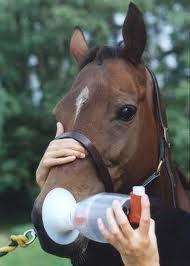 Keuhkosairauksien lääkkeet
Astma, COPD
-hoitava lääke (kortisoni tai limasoluja rauhoittava)

-pitkävaikutteinen tai lyhytvaikutteinen keuhkoputkia avaava lääke

-keuhkoputkia aukaiseva ja yskänärsytystä estävä 

-kortisoni suun kautta kuurina tai pitkäaikaishoitona
Pulmicort, Symbicort, Flixotide, Spiriva
Ventoline, Seretide, Salbuvent, Bricanyl
Oxis, Atrovent, Formoterol
Pitää osata käyttää molempia käsiä ja hallita monimutkaisten inhalaattorien käyttö. Muistisairasta haittaa apraksia
Kannattaako yskänlääkettä ostaa?
Guaifenesiini (Recipect, Tintus, Coldrex): ”Tutkimusnäyttö, käyttökokemus tai teho vähäistä. Akuutin yskän oireenmukaiseen hoitoon tarkoitettujen lääkkeiden tehosta ei ole selvää näyttöä. Toisaalta sivuvaikutukset ovat olleet vähäisiä. Vaihtoehtona nielua tai kurkunpäätä kosteuttava neste tai vesihöyry helpottavat oireilua erityisesti ylähengitystieinfektioihin liittyvän yskän hoidossa”
Yhdistelmävalmiste kodeiini, efedriini, difenhydramiinihydrokloridi ja kokillaanauute (Cocillana, Codesan comp, Redol comp, Sir. Ephedrin, Recipect, Resilar): ” Vältä käyttöä iäkkäillä. Haittavaikutuksia mm. hypertensio, unettomuus, vapina, palpitaatio, pahoinvointi, ummetus, väsymys ja huimaus. Altistaa kaatumisille. Difenhydramiinilla on antikolinerginen vaikutus. Huomioi yhteisvaikutukset (SFINX)”
Antibiootit
Hoidon pitäisi perustua Käypä Hoito-suosituksiin
Ekologinen ongelma, resistenssiongelmat. Ongelmana sairaalabakteerien kehittyminen (ESBL, VRE, MRSA, Clostridium jne.)
Vanhusten pitkäaikaishoitopaikat ovat resistenttien bakteerien hautomoja, siksi turhia antibiootteja pitää välttää
Kuolevan potilaan hoitoon ei saa käyttää antibioottia
Virtsainfektiot yleinen syy käyttää ab. YLIKÄYTTÖÄ
Trimopan, Selexid, Hipeksal tai muu herkkyysmäärityksen perusteella. Kesto 5-7 vrk. Karpalomehullakin on hyvä teho!
Oireetonta bakteruriaa löytyy n. 50%:lla vanhuksista. Jos otetaan näyte, on riski saada turha lääkekuuri. 
Antibiootin syynä pitäisi olla osoitettu bakteerin aiheuttama infektio
Ylihoitoa: keuhkoputken tulehdus, nuha, kurkkukipu – virustauteja!
Keuhkokuume, ruusu + CRP-nousu: iv-antibiootti (tavallisesti Lifurox, Zinacef, Rocephalin) – kun penisilliinikin tehoaisi hyvin
Penisilliiniä käytetään Suomessa liian vähän
Vyöruusuun asikloviiri 5 vrk, aloitetaan heti ensioireisiin
Mitä Fimean iäkkäiden lääkityksen tietokanta sanoo virtsatulehduksen lääkkeistä?
Nitrofurantoiini: vältä käyttöä iäkkäillä. Teho heikkenee ja metaboliittien aiheuttama toksisuuslisääntyy munuaisten vajaatoiminnassa. Älä käytä keskivaikeassa tai vaikeassa munuaisten vajaatoiminnassa. Yli yli kahden viikon kuurina. Haittavaikutuksia ovat mm. perifeerinen neuropatia ja keuhkomuutokset. Oireetonta bakteeriuriaa ei ole syytä etsiä tai hoitaa (luokka D, eli korkean riskin lääke)
Trimetopriimi: sopii iäkkäille. Harvenna ottoväliä vakavassa munuaisten vajaatoiminnassa. Oireetonta bakteriuriaa ei ole syytä etsiä tai hoitaa mikrobilääkkeellä (luokka A, eli sopii hyvin vanhukselle)
Mitä lääkevalmistaja varoittaa Ciproxinin (siprofloksasilliinin) interaktioista?
Kerro lääkärille, jos käytät seuraavia lääkevalmisteita:
 varfariinia tai muita suun kautta otettavia antikoagulantteja (verta ohentavia lääkkeitä)
 probenesidia (kihdin hoitoon)
 metrotreksaattia (tietyntyyppisten syöpien, psoriaasin ja nivelreuman hoitoon)
 teofylliiniä (hengitysvaikeuksien hoitoon)
 titsanidiinia (MS-tautiin liittyvän lihasspastisuuden hoitoon)
 klotsapiinia (psykoosilääke)
 ropinirolia (Parkinsonin taudin hoitoon)
 fenytoiinia (epilepsian hoitoon)
 lääkkeitä, jotka vaikuttavat sydämesi rytmiin: rytmihäiriölääkkeet (esim. kinidiini, hydrokinidiini,
disopyramidi, amiodaroni, sotaloli, dofetilidi, ibutilidi), trisykliset masennuslääkkeet, jotkut
antibiootit (makrolidiryhmään kuuluvat), jotkut antipsykootit
 siklosporiini (immuunipuolustusta heikentävä lääke)
 glibenklamidi (diabeteslääke).
Osa lääkevalmisteista heikentää Ciprofloxacin ratiopharmin tehoa. Kerro lääkärille, jos käytät
seuraavia lääkevalmisteita tai suunnittelet niiden käyttöä:
 antasideja (mahan liikahappoisuuteen)
 omepratsolia (vähentämään mahahapon muodostumista)
 kivennäisainelisiä
 sukralfaattia (mahahaavojen hoitoon)
 polymeerisiä fosfaatinsitojia (esim. sevelameeria)
 kalsiumia, magnesiumia, alumiinia tai rautaa sisältäviä lääkkeitä tai ravinnelisiä
Virtsaelinten lääkkeet
Eturauhasen liikakasvuun ja virtsan tulon vaikeuteen: alfasalpaaja (Expros, Omnic, Xatral , tamsulosiini jne), finasteridi (Proscar, Avodart). Jos on jäännösvirtsaa tai virtsan tulon vaikeus, harkitaan leikkausta.
Virtsarakon liikatoimintaa hillitsevät: Cystrin, Detrusitol, Spasmolyt, Emselex, Vesicare jne.: voi aiheuttaa suun kuivuutta ja muistin häiriöitä
Paikalliset estrogeenit tärkeä muistaa: Vagifem, Ovestin sekä vatsanpohjalihaksia vahvistava jumppa tai tanssi
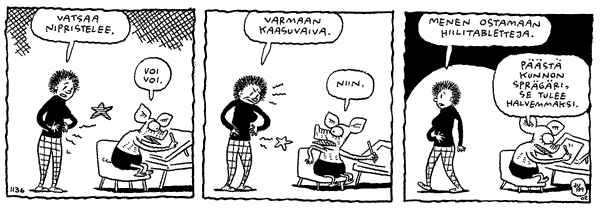 Vatsalääkkeet
Vatsan dyspepsiaoireet: Jos on helikobakteeri, se häädetään. Happoja sitovat (Gaviscon, Antepsin) Hapon eritystä vähentävät Ranitidin, Pepcid, Zantac) PPI-lääkkeet eli mahanesteen eritystä vähentävät (Zolt, Lansoprazol, Omeprazol, Somac, Nexium jne). Näitä käytetään ns. mahansuojalääkkeinä muiden lääkkeiden kanssa tai akuutin sairastumisen yhteydessä. Käyttö tahtoo jäädä päälle. Voi olla joskus pitkällisen ripulin syynä. Voi heikentää kalsiumin imeytymistä

Ummetuslääkkeet: usein hoitajien päätettävissä = hoitotiedettä. Ei saisi käyttää suolen toimintaa lisääviä (Metalax, Toilax, Sennavalmisteet, Laxoberon) vaan suolen sisältöä lisääviä (Movicol, Colonsoft, Duphalac, Levolac, Agiolax, Vi-Siblin jne). Muista ummetuksen lääkkeetön hoito: liikunta, kuitupitoinen ravinto, riittävä neste, säännöllinen WC:ssä käynti
Litalgin: helpottaa suolen tai sapen kouristusta
Ahdistusta lievittävät rauhoittavat lääkkeet
Diapam, Xanor, Oxepam ovat liian pitkävaikutteisia vanhukselle, altistaa kaatumiselle ja sekavuudelle. Kestää elimistössä jopa 3 vrk (koska munuaisten ja maksan toiminta on hidastunut, puhdistuma pienentynyt)
Temesta on lyhytvaikutteisempi, käytetään tarvittaessa rauhoittamaan
Aiheuttavat riippuvuutta, sekä henkistä että fyysistä
Aivan liian paljon käytetään itsehoitona, ja lääkkeillä suoritettavaan sitomiseen
Jos on käyttänyt 10 vuotta, niin varataan 10 kuukautta lääkkeen lopetukseen. Siihen potilas tarvitsee paljon tukea ja myös hoitajan uskoa lopetuksen tarpeellisuuteen
Masennuslääkkeet
SSRI: Cipralex, Sitalopram, Cipramil, Efexor, Remeron, Mirtatsapin,  Seronil, Cymbalta, Seroxat, Zoloft jne. 
Mianseriini: Tolvon
Triptyliä käytetään nuoremmille, nostaa kipukynnystä. Vanhukselle se ei sovi, on antikolinerginen
Alkoholi on Suomen yleisin masennuslääke. Toiseksi yleisin on rauhoittava lääke esim. Oxepam, Diapam. Ne vain pahentavat oireilua.
Lääke yksin ei riitä, pitää olla myös lääkkeetön hoito!
Psykoosilääkkeet
Vanhat neuroleptit: Serenase, Levozin. Aiheuttaa vanhukselle jäykkyyttä, kävelyn vaikeutta, ekstrapyramidaalioireita, antikolinergisiä vaikeuksia
Uudet antipsykootit: Seroquel, Ketipinor, Risperdal, Zyprexa, Olanzapine, Leponex. Voi aiheuttaa verenpaineen laskua, huimausta mutta haitat ei ole yleisiä ja ovat ohimeneviä ja siksi sopii vanhukselle paremmin
Usein joudutaan käyttämään määräajan haittaavaan dementian käytösoireeseen (harhaluulot, kuulo- tai näköharhat, epäluuloisuus, sekavuus). Uusi arvio viimeistään 3 kk päästä. 
Näiden lääkkeiden tarve pitkäaikaishoidossa vähenee, kun paikka ja ihmiset tulevat tutuksi, kun on hyvä ruoka ja kohtelu ja turvallinen tunne
Aivan liikaa käytetään dementiassa. Ensisijainen  olisi perustaudin Alzheimerin taudin lääke
Vältettävä lääkkein sitomista. Pitäisi yrittää aina ensin lääkkeetöntä hoitoa
Vanhuksella hyvin paljon pienemmät annokset kuin psykiatrisilla potilailla
Kemialliset rajoitteet iäkkäiden hoidossa(Sirkka-Liisa Kivelä, Laura Koistinen, Suomen Lääkärilehti 7/10)
Kemiallinen rajoite on lääkkeen käyttö ilman lääketieteellistä hoitoperustetta. Sen tarkoitus on hillitä potilaan käyttäytymistä ja liikkumista tai ”helpottaa hoitajan työtä”
Suomessa käytetään pitkäaikaishoidossa yleisemmin kuin USA:ssa tai muissa Pohjoismaissa
Hoitotyöntekijäiden käsitykset iäkkäiden sairauksista ja käyttäytymisestä ohjaavat kemiallisen rajoitteen käyttöä voimakkaammin kuin lääketieteellisesti diagnosoitujen sairauksien hoitosuositukset
Käytetään psykoosi- tai bentsoja jos: dementoitunut potilas on sekava, agitoitunut, aggressiivinen, vaelteleva
Rajoitteen käyttö loukkaa iäkkään itsemääräämisoikeutta, psyykenlääkkeen haittavaikutus voi heikentää heidän henkistä ja fyysistä toimintakykyään 
Käyttöä voi vähentää lainsäädännön, koulutuksen ja psykososiaalisten hoitomuotojen avulla
Joskus päätetään käyttää jos hoitoaika on rajoitettu esim. 2-3 kk ja potilaan elämänlaatua halutaan parantaa. Lääkevastearvio on aina tehtävä!
Alzheimerin taudin lääkkeet
Donepezil: 1 x1. Jos lääke sopii hyvin sen voi ottaa illalla tai aamulla. Iltalääke piristää joitakin liikaa
Exelon, Rivastigmin 1x2 tai laastari. Hyvä Alzheimerin taudissa, Lewyn-kpl-taudissa ja Parkinson-dementiassa
Reminyl, galantamiini 1x1 on usein hyvä valinta jos on sekamuotoinen Alzheimerin tauti ja verisuoniperäinen dementia
Nämä lääkkeet otetaan aina jälkiruoaksi jotta ei tule mahavaivoja
Ebixa memantiini 1x1: Hyvä lääke vaikeammassa dementiassa, rauhoittelee käytösoireita ja voidaan usein aloittaa psykoosilääkkeen sijasta. Käytetään joskus kaksoishoitona toisen Alzheimer-lääkkeen rinnalla
Unilääkkeet
Periaate: otetaan vain tarvittaessa jos uni ei millään ota tullakseen. Pidetään välissä lääkkeettömiä öitä
Aivoenergia lisääntyy unen aikana
Unettomuuden ensisijainen hoito on lääkkeetön hoito:  onko huolestunut alakuloinen mieliala? Onko makuuhuoneessa hiljaista? Sänky on vain nukkumista varten. Onko tarpeeksi tekemistä päivällä? Onko syönyt tarpeeksi? Onko levottomat jalat? Onko yövirtsaisuus ongelma? 
Melatoniini ( tai Circadin) 2-6 mg illalla aina samaan aikaan: tahdistaa unta
Nukahtamislääkkeitä: Imovane, Zopinox, Stilnoct, Stella, Somnor jne. , bentsodiatsepiinijohdannaiset Tenox, Insomin. Nämä aiheuttavat alkoholin kaltaista seuraavaan päivään kestävää tokkuraa, aiheuttavat kaatumisriskin. Joillekin tulee toleranssi, eli lisääntyvä tarve ja riippuvuus. – Vältettäviä lääkkeitä!
Joskus auttaa unta parantava masennuslääke, esim. mirtazapin pienellä annoksella tai nukuttava psykoosilääke esim. ketiapiini
Henkinen riippuvuus unilääkkeestä, usko lääkkeen vaikutukseen on iso osa lääkevaikutusta. On tutkittu, että nukahtamislääke nukahduttaa vain 20 min ennen placeboa (=lumelääke), eli usein nukahtamiseen auttaa vaikka D-vitamiinipilleri tai kalkkitabletti
Vanhukset käyttävät rauhoittavia ja unilääkkeitä vuosien ajan (Rikala, Korhonen, Hartikainen: Suomen lääkärilehti 48/12)
Rauhoittavia ja unilääkkeitä tulisi käyttää vain tilapäisesti, mutta suositukset eivät toteudu ­käytännössä. 
Kuopiolaisessa tutkimuksessa lähes kolmannes kotona asuvista vanhuksista käytti rauhoittavia tai unilääkkeitä. Heistä yli puolet jatkoi käyttöä vähintään kolmen vuoden ajan. 
Vaikka tutkimuslääkärit arvioivat interventioryhmään kuuluneiden vanhusten lääkityksen ja ­ohjasivat heitä rauhoittavien ja unilääkkeiden lopetuksessa, niiden käyttö ei vähentynyt. 
Jos rauhoittavia ja unilääkkeitä määrätään vanhukselle, tulisi lääkityksen tilapäisyyttä korostaa sekä huolehtia hoidon seurannasta. Rauhoittavien ja unilääkkeiden lopettaminen edellyttää jatkuvaa hoitosuhdetta, ohjausta ja tukea.
Epilepsialääkkeitä käytetään myös neuropaattisen eli hermokivun, kaksisuuntaisen mielialahäiriön tai vauhdikkuuden hoitoon
Neurotol, Lyrica, Neurontin, Deprakine, Hydantin, Trileptal, Lamictal, Topimax jne. 
Yhdellä lääkkeellä on monta vaikutusta (esim. Lyrica auttaa kipuun ja ahdistuneisuuteen)
Voi olla yhteisvaikutuksia muiden lääkkeiden kanssa, yliannoksista tulee helposti sivuvaikutuksia, usein tarvitaan veren lääkepitoisuuden määritys
Vanhuksen annokset ovat usein pieniä
Onko silmätippojen laitto helppoa jos niska on jäykkä ja sormet ei pelaa?
Silmänpainetautiin tai kuivien silmien hoitoon silmätipat tai –voide. Kertakäyttöpipetit ovat käteviä silmätulehduksen hoidossa
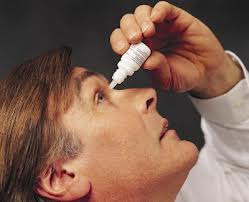 Silmätipat imeytyvät kyynelnesteestä nielun kautta elimistöön, ja beetasalpaajatipat voivat aiheuttaa samoja sivuvaikutuksia kuin suun kautta otettava beetasalpaaja (sydämen harvalyöntisyys, painajaiset, hengenahdistus, matala verenpaine)
Huimaus- ja pahoinvointilääkkeet
Oireenmukainen lääkitys on hyvin tavallista, ja niitä käytetään itsehoitolääkkeinä
Tulee hetkeksi parempi olo
Primperan, Metopram, Vertipam, Diapam, Scopolamin-laastari
Nämä kaikki vaikuttavat aivoihin ja aiheuttavat sivuvaikutuksia: kaatumiset, liikkumisen vaikeus. Primperan jäykistää liikkumista ja refleksejä. Lisäksi tottumisen riski
Yleensä kannattaa välttää!
Syöpäpotilaan pahoinvointiin on omat erikoislääkkeet (Zofran, Dexametasoni, Serenase)
Allergialääkkeet
Histec, Heinix, Tuulix, Zyrtec, setiritsin, Kestine, Telfast, Clarityn jne. – näitä saa pieniä pakkauksia ilman reseptiä
Mainostus on tehonnut hyvin, ja ihminen uskoo lääkkeen tehoon = placebo-vaikutus. Vanhuksella on elimistön reaktio allergeeneille vaimennut, ja reaktiot harvinaisia
Mirjan tärkein ystävä on kissa. Siitä tulee allergista kutinaa ja silmätulehdusta. Hän valitsee mieluimmin lääkkeen kuin luopuu Missestä, kissa tuo iloa ja laatua elämään
Atarax: väsyttävä antihistamiini, jota käytetään paljon uni- ja rauhoittavana lääkkeenä mutta joka haittaa paljon henkisiä toimintoja. Vanhuksen ei pitäisi käyttää
     (Fimea varoittaa: Vältä käyttöä iäkkäillä. Ei sovi iäkkäiden uni- tai rauhoittavaksi lääkkeeksi. Puolita annosjo lievässä munuaisten vajaatoiminnassa. Hydroksitsiini on pitkävaikutteisin ja voimakkaimmin väsyttävä epäselektiivinen antihistamiini, jolla antikolinergiset haitat ovat merkittäviä. Altistaa kaatumiselle. Harkitse selektiivisempiä antihistamiineja. Antikolinergisyys heikentää Alzheimerin taudin lääkkeiden tehoa.)
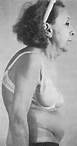 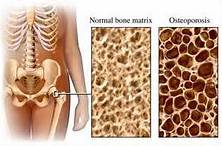 Osteoporoosi, luu haurastuu
D-vitamiinia tarvitaan 20 µg/vrk. Iho varastoi sitä auringossa. Ikäihmiset (yli 50 v) eivät ole tarpeeksi auringossa, ja suositellaan otettavaksi vuoden ympäri. Vaikuttaa hormonin tavoin
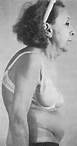 Uutta luuta rakentaa: kalkki, strontium (Protelos), bisfosfonaatit (Fosavance, Alendronate, Bonviva, Aclasta, Forsteo, Prolia)
Ihmisen elimistö tarvitsee kalsiumia luuston rakennusaineena, lihastoiminnassa ja veren hyytymisprosessissa. Tarve on 800 mg/vrk
Alkoholi ja vanhusten tapaturmat
Tutkimus Kuusankoskella: kaikki lonkkamurtuman takia sairaalaan tulleet: veressä alkoholia 28%:lla ja vain 11% ilmoitti asiasta. Naiset salailivat käyttöä, miehet eivät. Kaikista tapaturmapotilaista oli humalassa yli 65-v miehistä 17%, naisista 3%. 55-64 v 35% miehistä ja 18% naisista
Tulevaisuudessa yhä isompi ongelma
Sekakäyttö: alkoholi ja lääkkeet: vaikeuttaa tasapainon ylläpitämistä
(Ilona Nurmi-Luthje, Suomen lääkärilehti)
Luontaistuotteet ja lääkkeet
Niukasti tutkimustietoa, valvonta ei ole yhtä tarkkaa kuin lääkkeiden
Kallista, paljon käytettyä
Mäkikuisma: heikentää monien lääkkeiden tehoa (esim. sydän- astma- epilepsia- ehkäisylääkkeet): CYP3A4, CYP 2C9 ja P450- entsyymien toiminta maksassa
Ginseng, neidonhiuspuu, ubikinoni Q10 saattaa joko kohottaa tai alentaa Marevan-pitoisuuksia
Marevanin yhteydessä ei luontaistuotteita pitäisi käyttää!
Kysyttävä käyttääkö, ja käyttö merkittävä lääkelistaan 
Vitamiinit ja hivenaineet: Ei tarvita jos on monipuolinen ruokavalio. Harvoin kuitenkaan vaaraa yliannostuksesta
Kalkki, D-vitamiini ja C-vitamiini on hyödyllisiä
Proteiinihera ja lisäravinteet (Nutridrink, Cubitan ym.) ovat hyvä ravintolisä jos on laihtunut tahattomasti, on hauraus-raihnaisuusoireiston riskissä ja jos halutaan kasvattaa lihasmassaa
Onko lääkkeisiin varaa?
Lääkkeen peruskorvaus 35 % (ns. KELA-korvaus kun näyttää korttia)
Alempi erityiskorvaus 65 % (esim. astma, verenpainetauti, sepelvaltimotauti, sydämen vajaatoiminta, rytmihäiriöt)
Ylempi erityiskorvaus 100 % +omavastuu (esim. useat syövät, hormonipuutteet, diabetes)
Erityiskorvattaviin lääkkeisiin vaaditaan lääkärin B-lausunto ja KELA:n päätös (huom. tämäkin prosessi vaatii aikaa ja B-todistus on maksullinen)
Useilla lääkkeillä ei ole korvausta ollenkaan eli eivät kerrytä vuotuista lääkekattoa 670 e/v
Katon jälkeen potilas maksaa jokaisesta korvattavasta lääkkeestä 1,50 euroa
Annosjakelukin maksaa
Viitehintajärjestelmään kuuluu n. puolet korvattavista lääkepakkauksista
Alkuvuoden lääkemenot ovat korkeat, loppuvuonna voi olla ilmaista
Voi hakea avustusta toimeentulotukena
Lääkkeet, ruoka ja juomaLue tarkkaan lääkeseloste ja annosteluohje
Aliravitsemus ja lihavuus vaikuttaa tarvittavaan lääkevahvuuteen (aikuinen 45 – 120 kg)
Psykoosilääkkeet olantsapiini, ketiapiini ja risperidoni aiheuttavat painon nousua
Greippimehu ja ehkä appelsiinimehu inaktivoi suolen seinän entsyymiä, ja monien syöpälääkkeiden ja simvastatiinin pitoisuus voi lisääntyä moninkertaiseksi ja tulee lihashaittoja. Buspironin, ketiapiinin tai monien unilääkkeidenpitoisuuden nousu altistaa huimaukselle ja väsymykselle.  Erytromysiinipitoisuuden nousu voi aiheuttaa rytmihäiriön. Omenamehu voi vähentää merkittävästi esim. atenololin pitoisuutta
Ateriointi voi hidastaa tai nopeuttaa lääkkeen imeytymistä, muuttaa imeytyvän lääkeaineen kokonaismäärää ja lääkkeen vaikutusta
Kelaatiota eli sakkautumista voi aiheuttaa kalsiumia sisältävät elintarvikkeet, kalsium- ja rautatabletit. Voi välttää pitämällä 2 tunnin tauon (esim. doxisykliinin imeytyminen vähenee 30 % maitotuotteen kanssa otettuna. Norfloksasiinin ja siprofloksasiinin hyötyosuus pienenee 30-50 % maitotuotteen kanssa, osteoporoosilääkkeiden vähenee 60-70 %, Thyroxinin vähenee). Kalkkitabletti siis välipalaksi
Marevan ja ruoka: mitä enemmän K-vitamiinia potilas saa ruoasta, sen paremmin INR on hoitotasolla. Siis terveellistä perusruokaa, myös kohtuullisesti tummanvihreitä vihanneksia saa syödä. Unohda vanhat ruokavaliota rajoittavat ohjeet!
Omega-3-rasvahappovalmiste vaikuttaa veren hyytymiseen ja voi lisätä verenohennuslääkkeisiin liittyvää verenvuodon riskiä. Samoin vaikuttaa tonic-vesi  (kiniini)ja piparkakut (kumariini)
Lakritsioireyhtymä: runsas lakritsin tai salmiakin syönti voi nostaa verenpainetta, aiheuttaa kaliumin puutetta ja kumota verenpainelääkityksen tehoa
Alkoholi voimistaa keskushermostoa lamaavien lääkkeiden vaikutusta. Alkoholi lisää verenvuotoriskiä yhdessä verenohennuslääkkeiden kanssa. Se voi tehostaa tai vähentää verenpainelääkkeiden verenpainetta laskevaa vaikutusta. Alkoholi voi aiheuttaa antabusreaktion esim. metronidatsolin kanssa. Alkoholi ja parasetamoli rasittavat maksaa ja voivat aiheuttaa maksavaurion. Maksakirroosissa maksan lääkeainemetaboliakyky heikkenee